Alfredo Fernandez Rodriguez
07/04/2025
Preliminar dosimetric simulations of PoPLaR
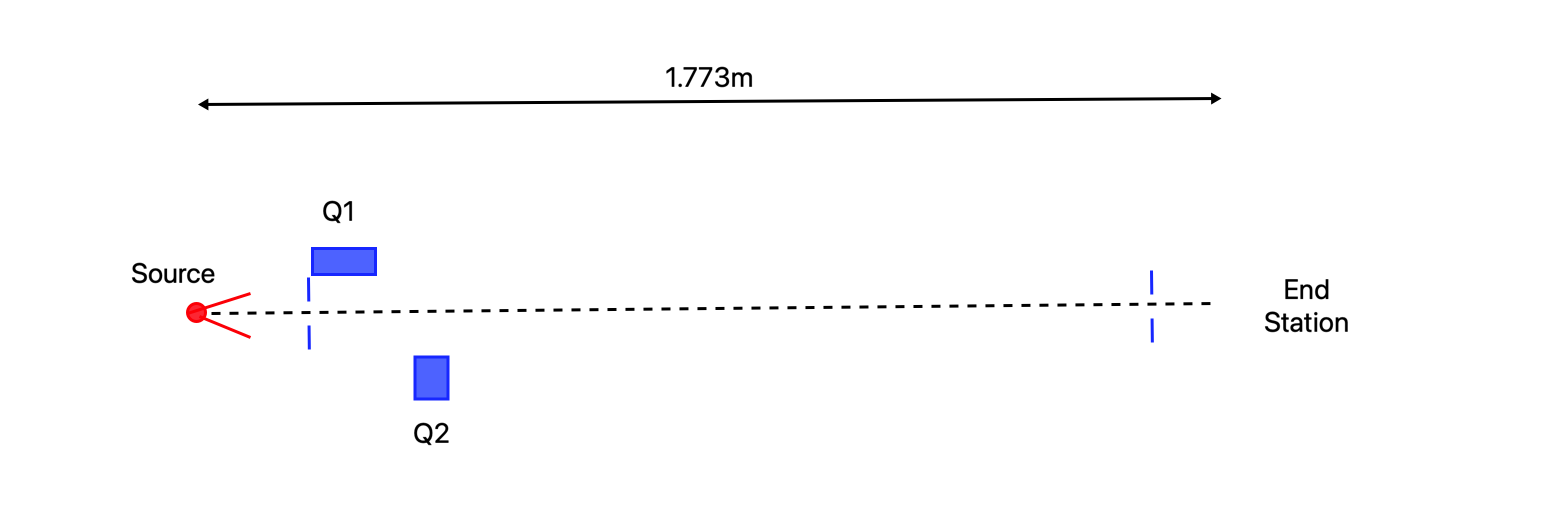 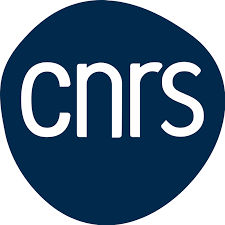 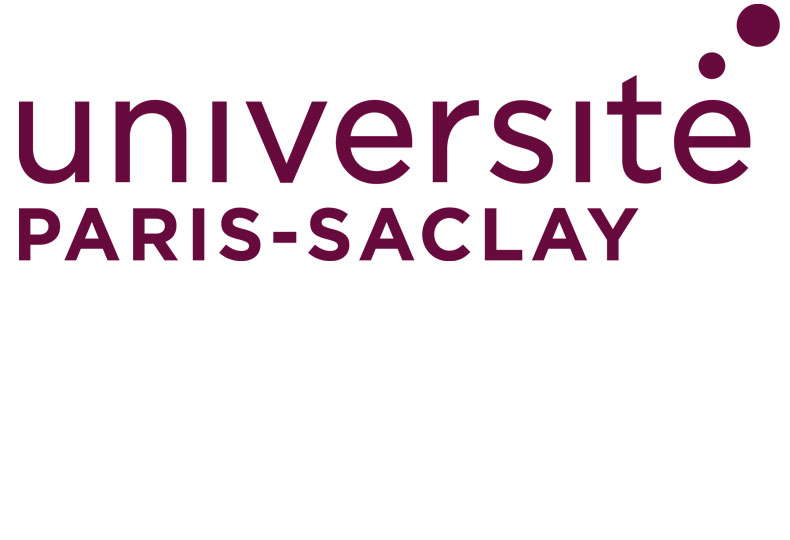 Simulation pipeline
2
1Topas Tool For Particle Simulation: 
J Perl, J Shin, J Schümann,  B Faddegon, H Paganetti. "TOPAS: an innovative proton Monte Carlo platform for research and clinical applications." Med Phys. 2012 Nov; 39(11):6818-37.
B Faddegon, J Ramos-Méndez, J Schümann, A McNamara, J Shin, J Perl, H Paganetti. "The TOPAS Tool for Particle Simulation, a Monte Carlo Simulation Tool for Physics, Biology and Clinical Research." Phys Med. 2020 Apr 02; 72:114-121. PMID: 32247964. PMCID: PMC7192305
Alfredo Fernandez Rodriguez - Preliminar dosimetric simulations of PoPLaR
Setup desing
3
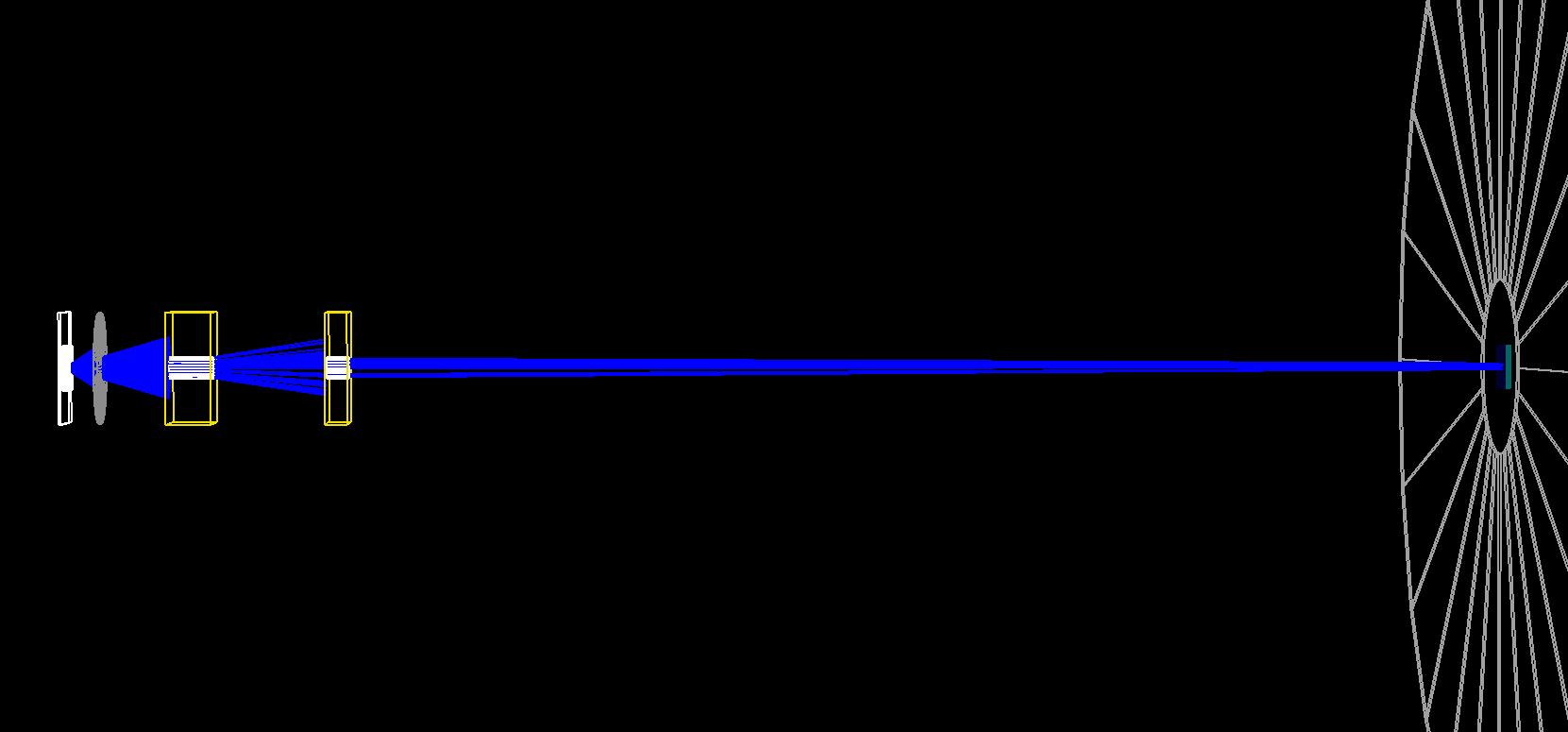 13.1cm
3.15cm
105.6cm
8.15cm
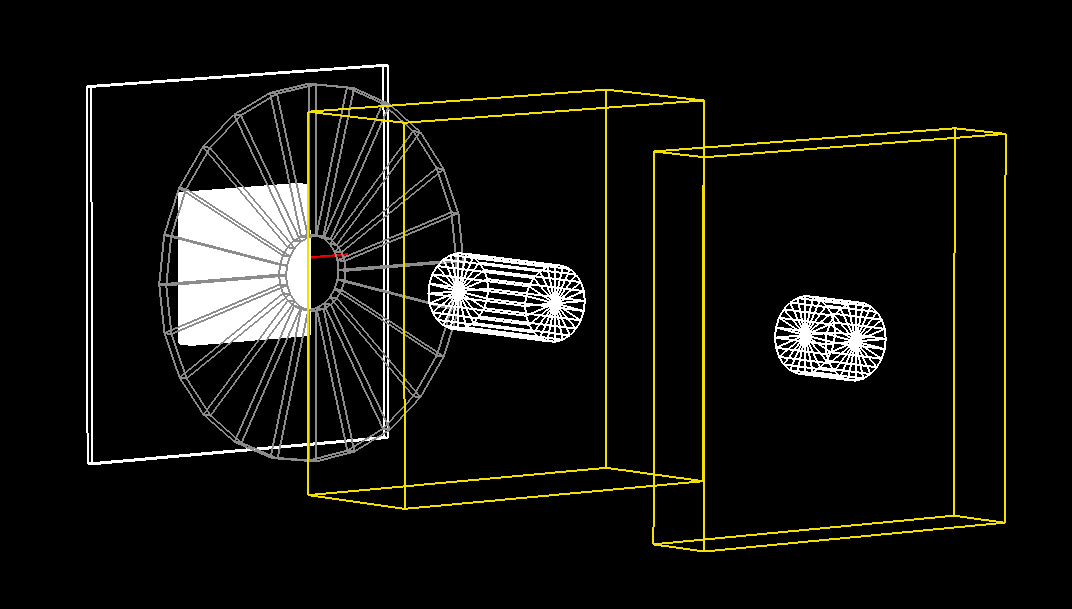 First Collimator: R=1cm
First approximation:
Gaussian source, peak at 10MeV
Target at exit of vacuum chamber (d=130cm)
No vacuum-air interface
No final collimator
150T/m
150T/m
Alfredo Fernandez Rodriguez - Preliminar dosimetric simulations of PoPLaR
Setup desing
4
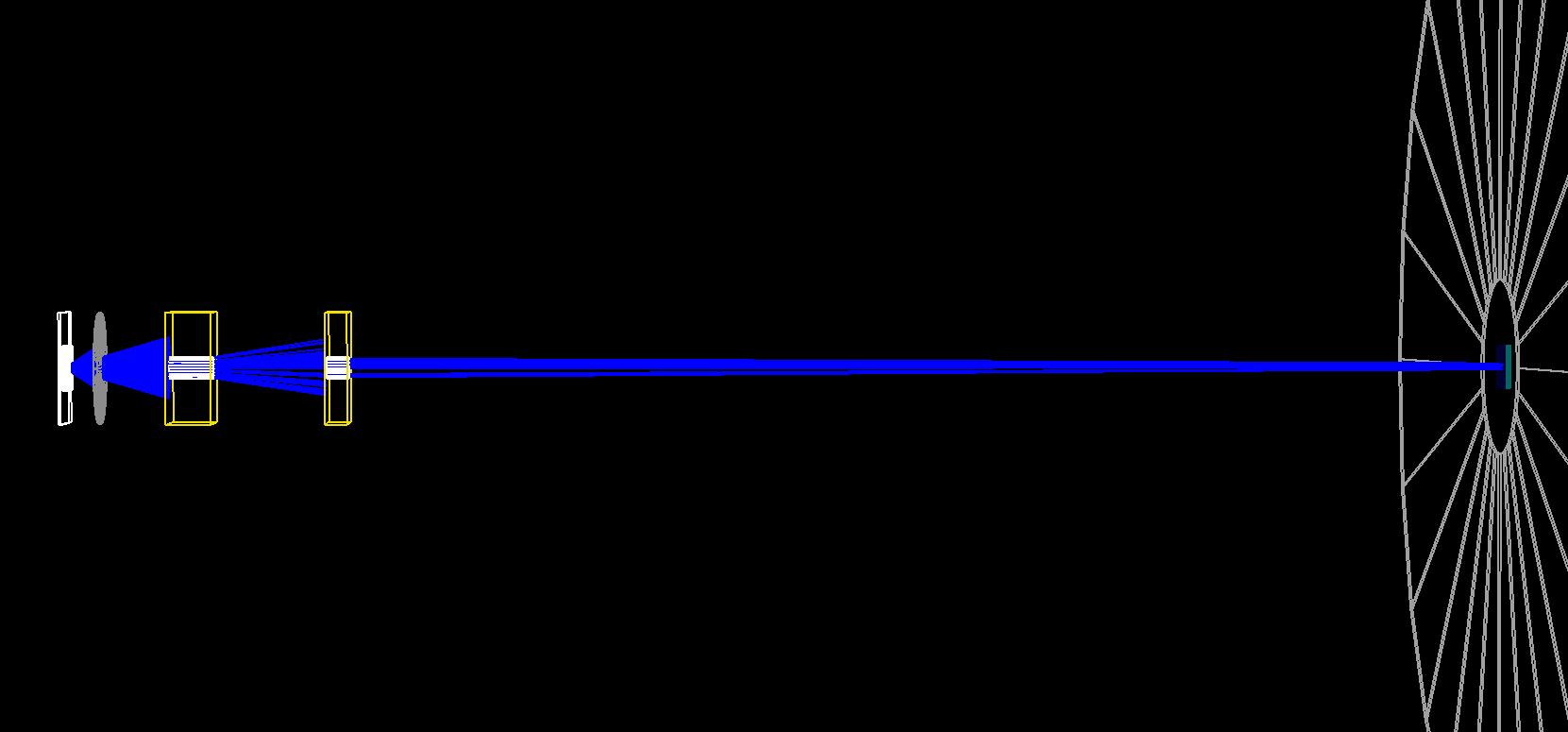 13.1cm
3.15cm
105.6cm
8.15cm
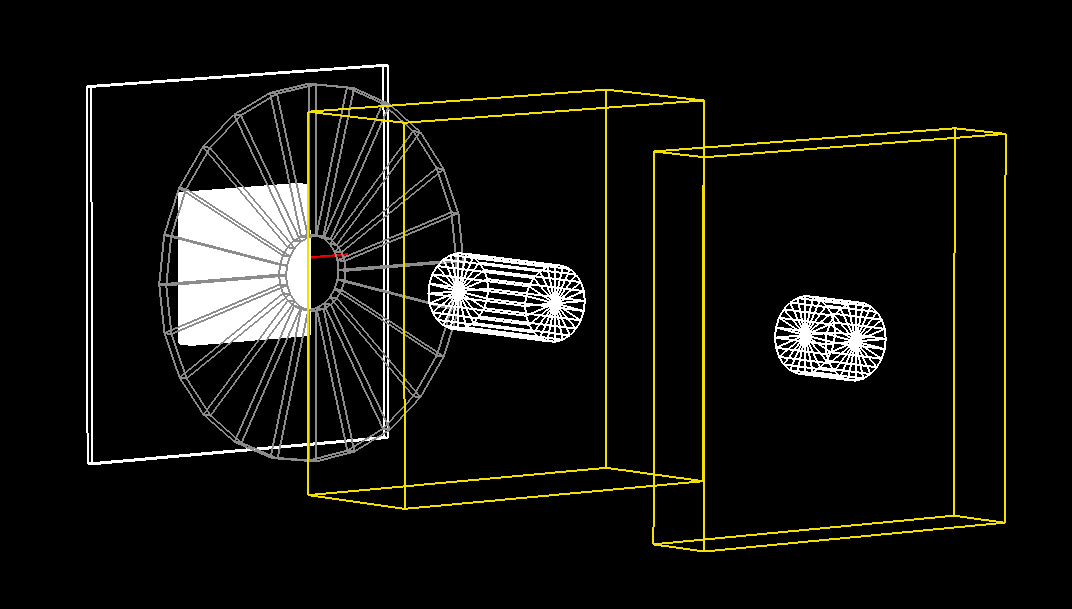 First Collimator: R=1cm
Next approximation:
Parametrization of SCAPA laser source
Target at 5-10cm from exit of vacuum chamber (d=135-140cm)
18m radius, 10um mylar window
150T/m
150T/m
Alfredo Fernandez Rodriguez - Preliminar dosimetric simulations of PoPLaR
Scoring
5
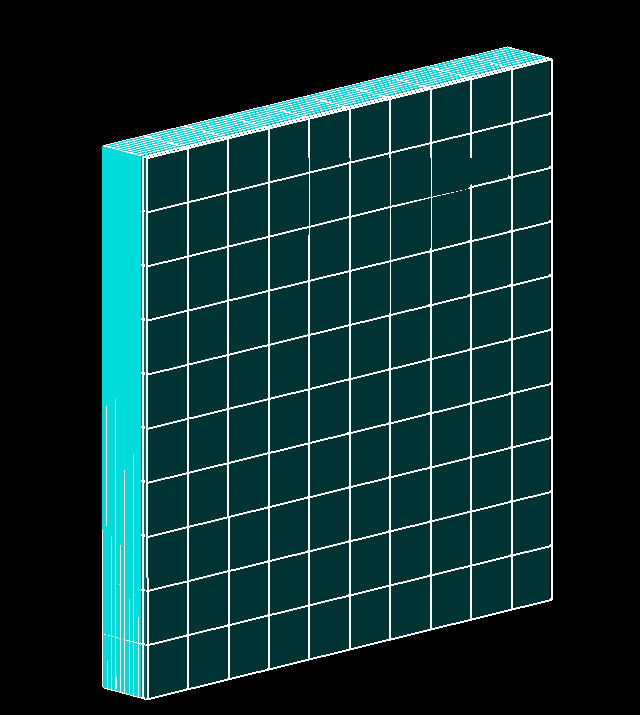 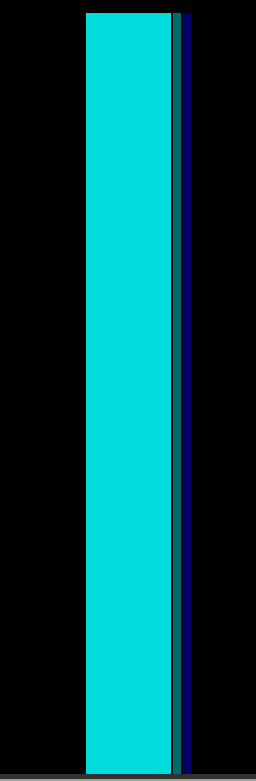 Phantom:
4cmx4cm surface
2.5um mylar
2mm water
Phase Space scorer:Whole recording of all particles crossing mylar front surface
Dose and LET scoring:

400x400x80 bins
0.1mmx0.1mmx25um
Alfredo Fernandez Rodriguez - Preliminar dosimetric simulations of PoPLaR
Spectra at target
6
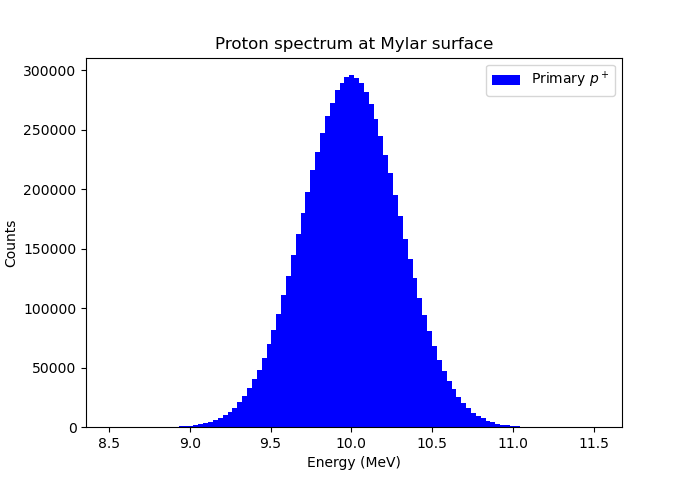 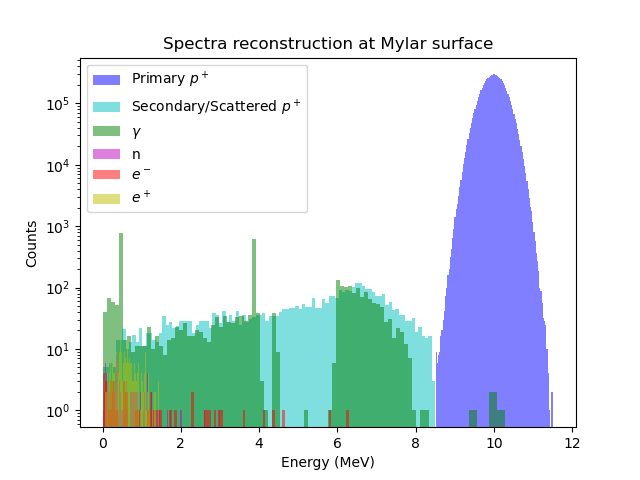 Alfredo Fernandez Rodriguez - Preliminar dosimetric simulations of PoPLaR
Phase space and beam profile: Primary protons
7
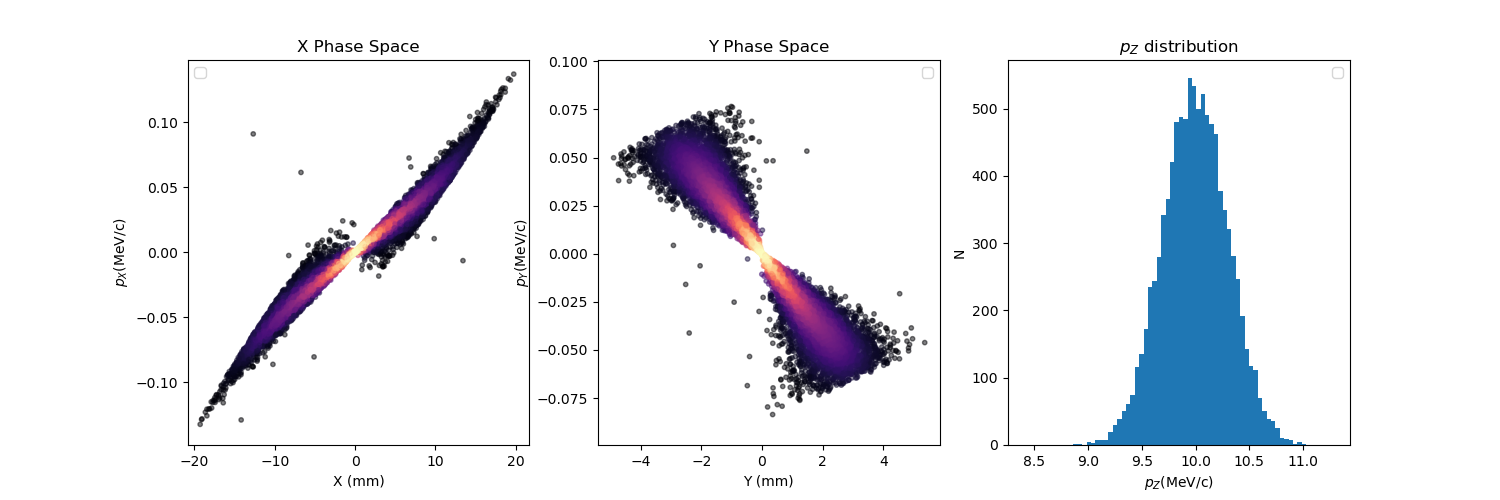 Alfredo Fernandez Rodriguez - Preliminar dosimetric simulations of PoPLaR
Phase space and beam profile: primary protons
8
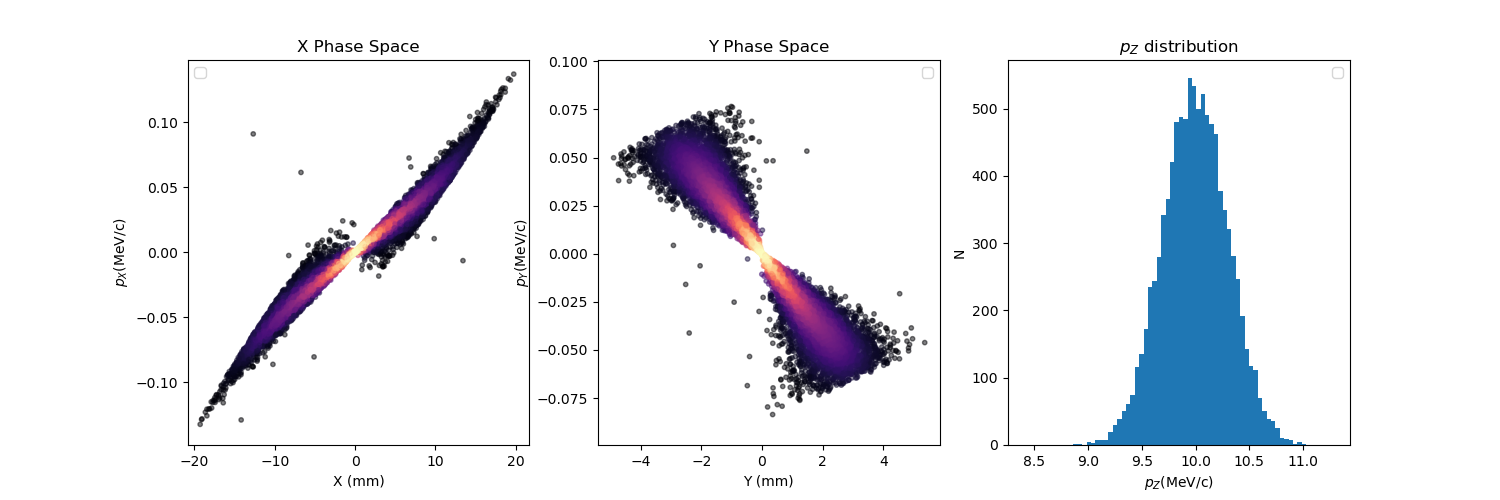 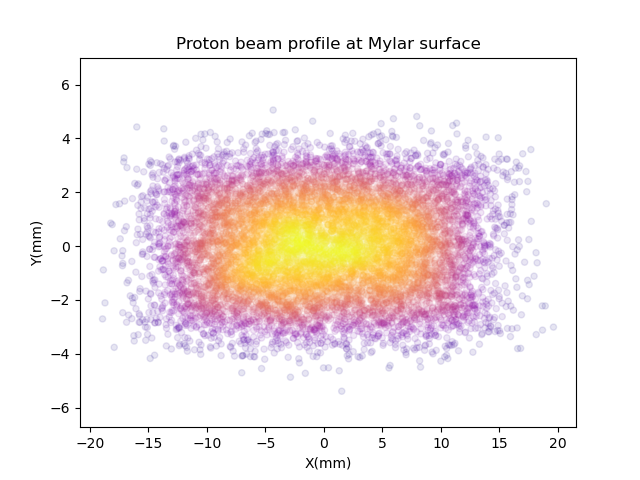 Alfredo Fernandez Rodriguez - Preliminar dosimetric simulations of PoPLaR
Dose and LET distributions
9
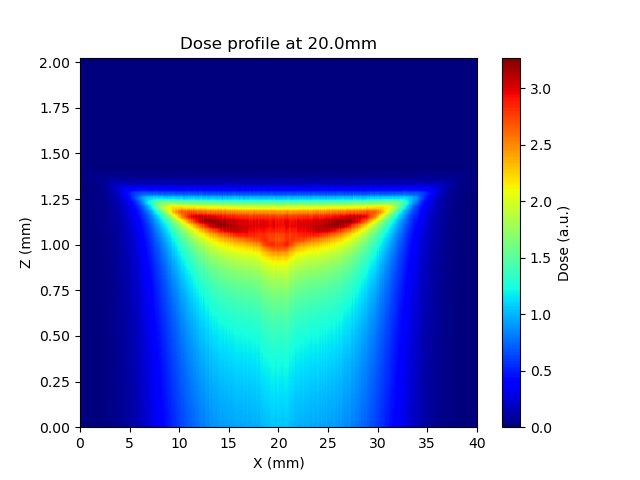 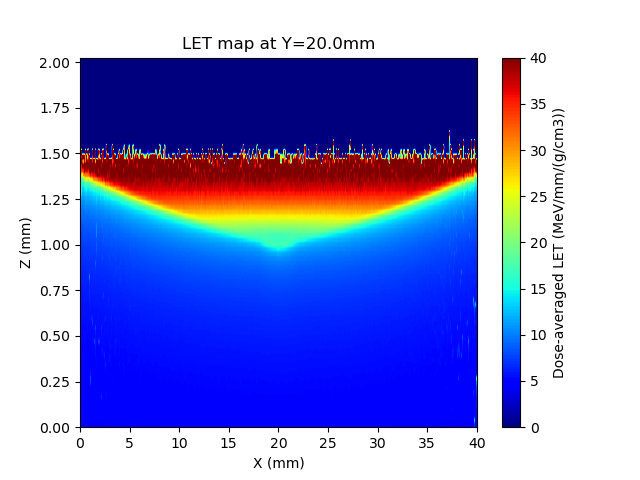 p+
Alfredo Fernandez Rodriguez - Preliminar dosimetric simulations of PoPLaR
Dose and LET distributions
10
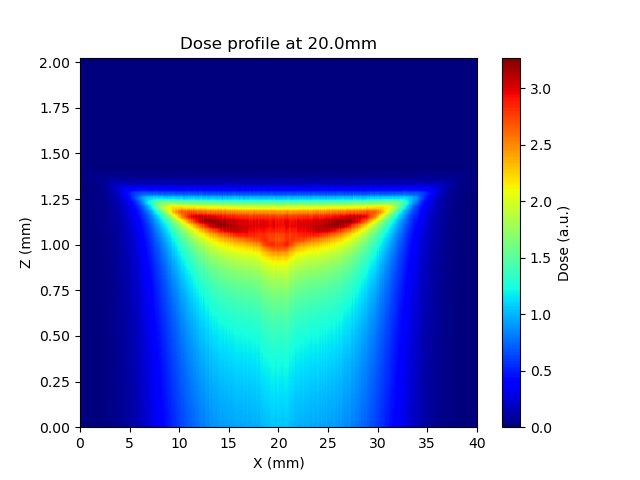 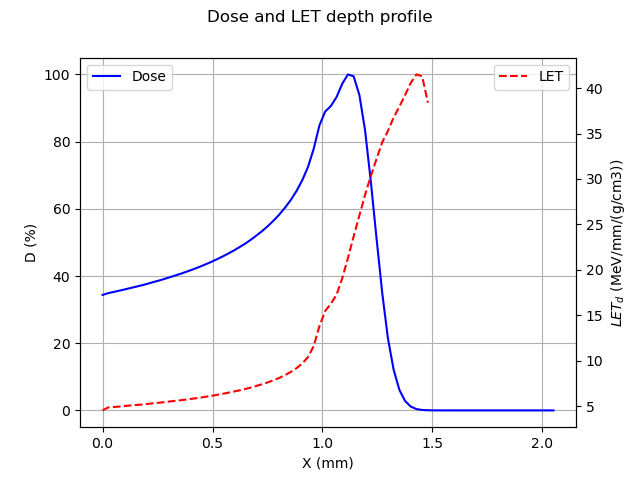 Alfredo Fernandez Rodriguez - Preliminar dosimetric simulations of PoPLaR
Dose and LET distributions
11
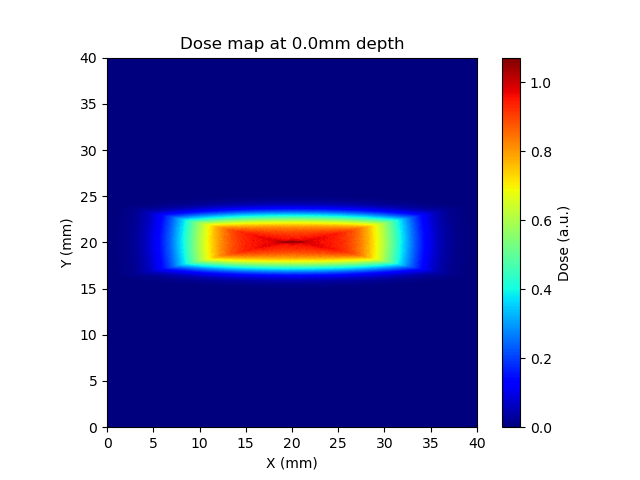 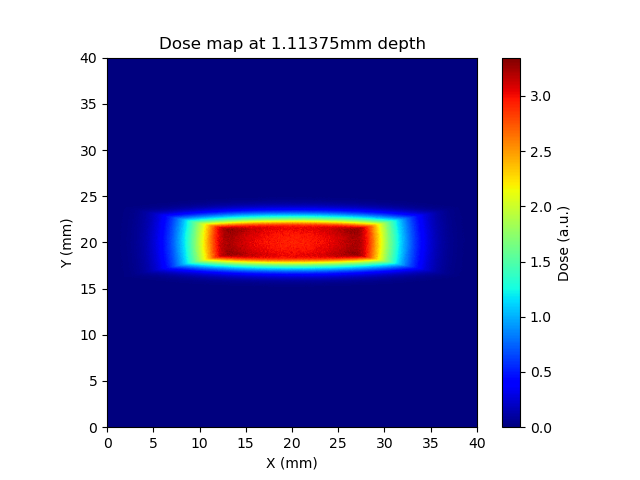 Alfredo Fernandez Rodriguez - Preliminar dosimetric simulations of PoPLaR
Dose and LET distributions
12
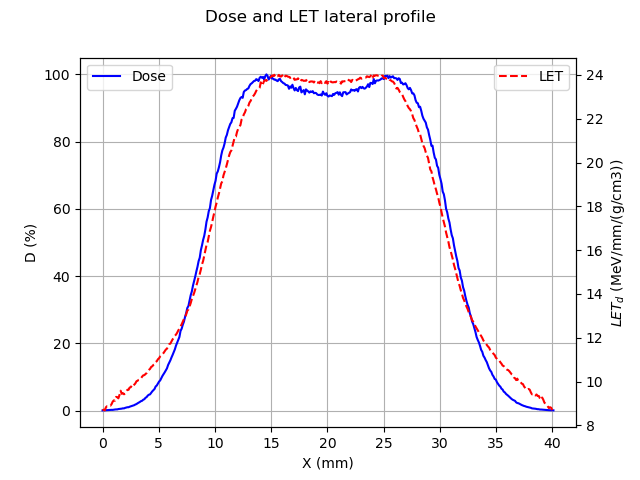 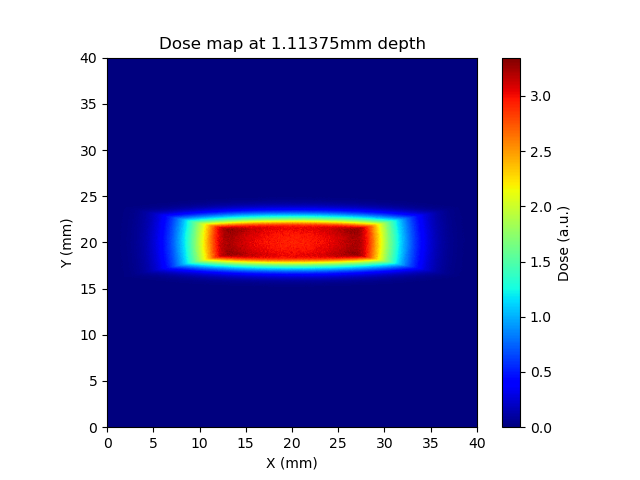 Alfredo Fernandez Rodriguez - Preliminar dosimetric simulations of PoPLaR
Does and LET distributions
13
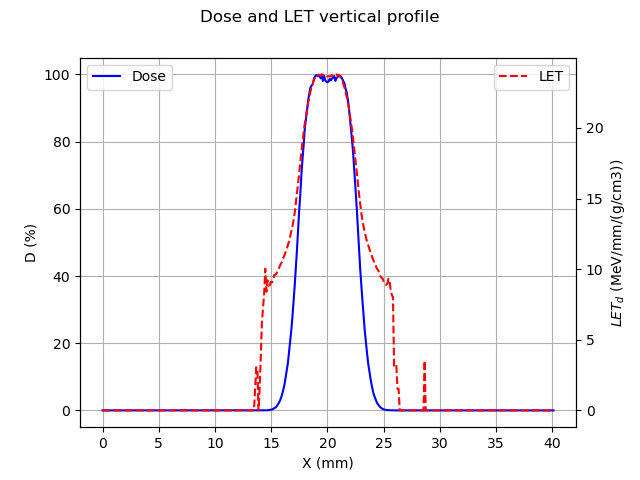 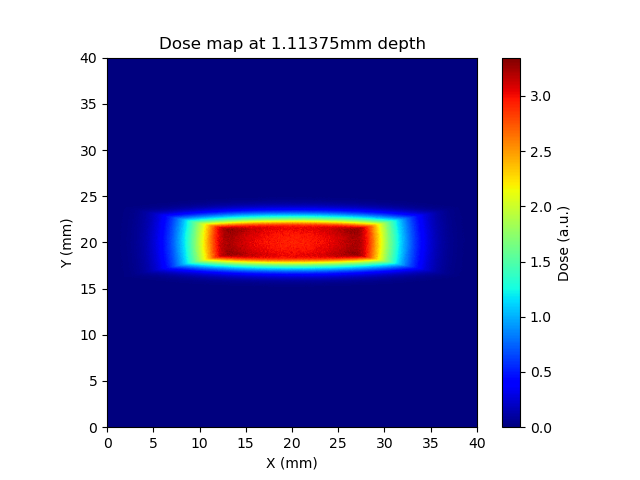 Alfredo Fernandez Rodriguez - Preliminar dosimetric simulations of PoPLaR
Conclusions and next steps
14
We can expect a (not pristine) Bragg peak at ~1.1mm depth for a focus at 10MeV
FWHM around 6mm in the vertical direction and 20mm in the horizontal direction
Not important yield of secondaries in beam transport
Simulations will be improved to better resemble the actual setup
Alfredo Fernandez Rodriguez - Preliminar dosimetric simulations of PoPLaR
Alfredo Fernandez Rodriguez
07/04/2025
Preliminar dosimetric simulations of PoPLaR
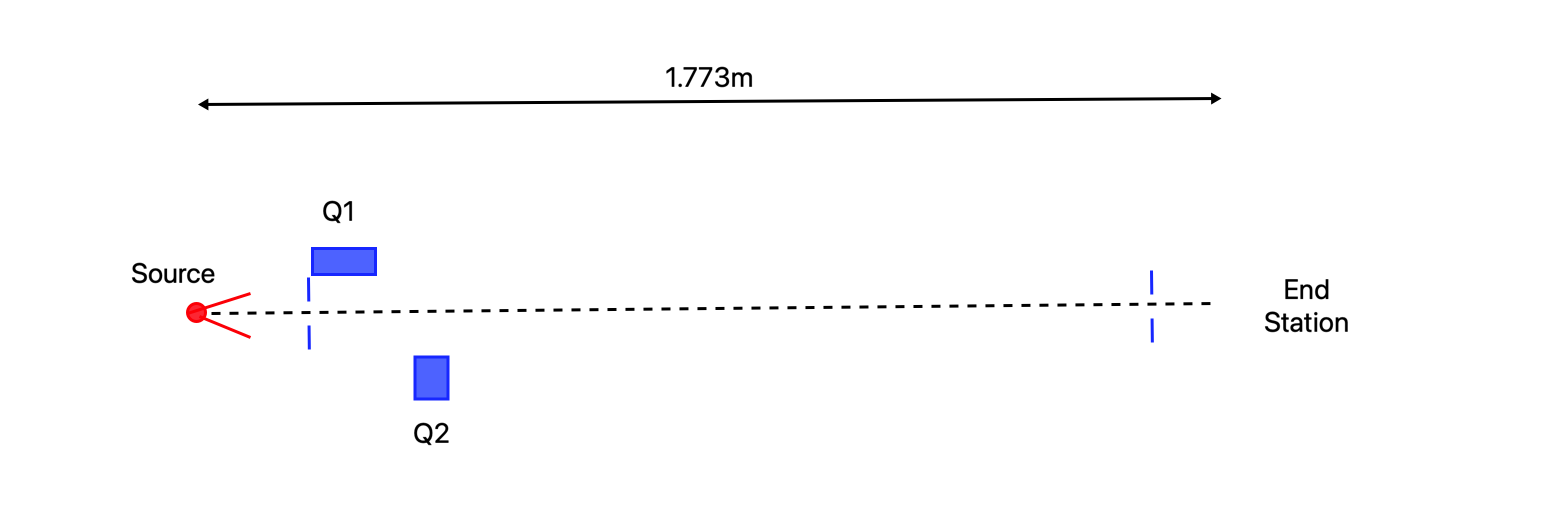 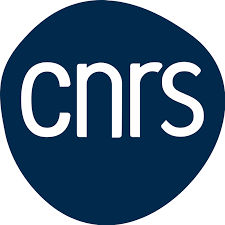 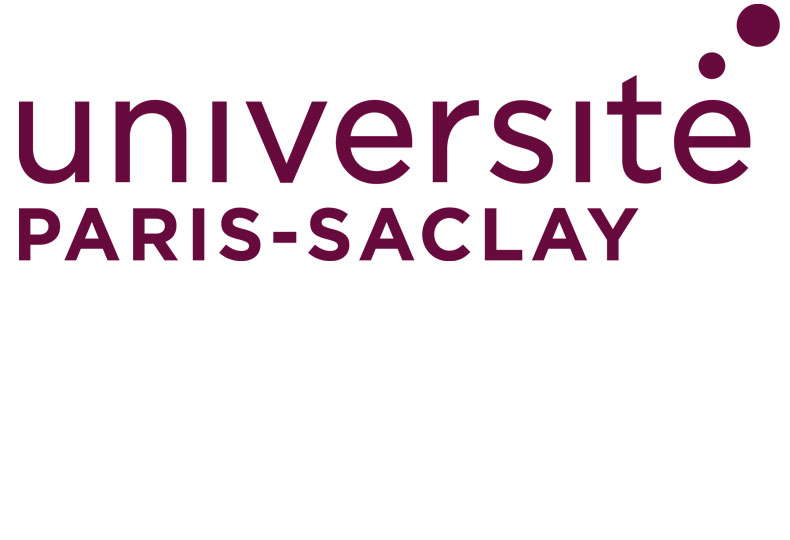